Lesson 6
Contour Maps and Graphs 
of Functions of Two Variables
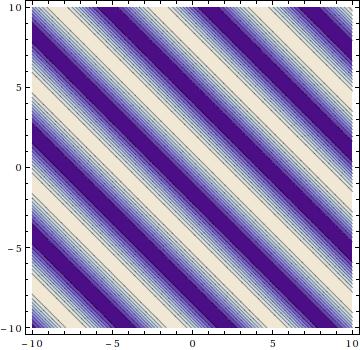 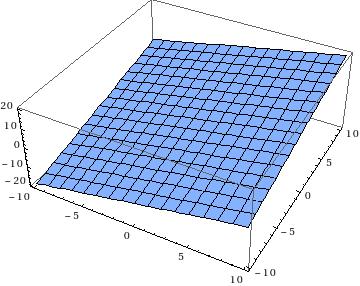 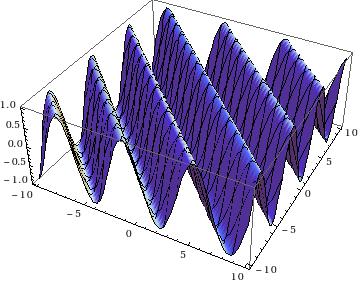 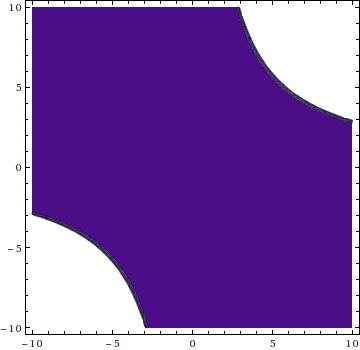 (II)
(2)
(I)
(1)
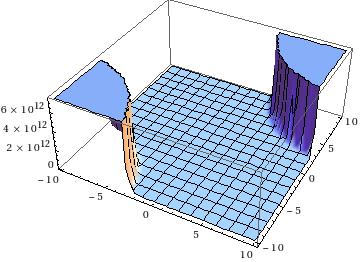 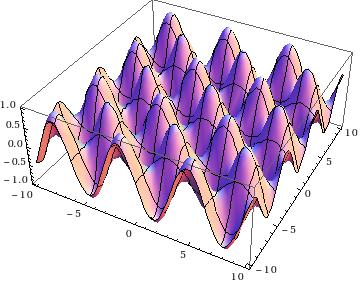 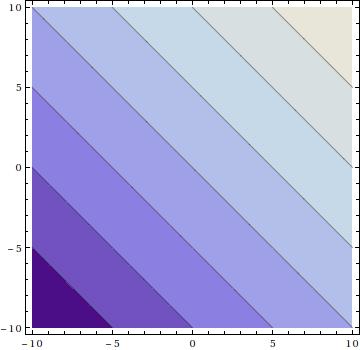 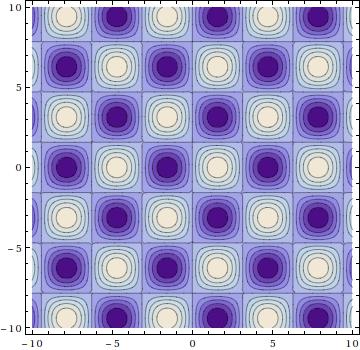 (III)
(IV)
(3)
(4)
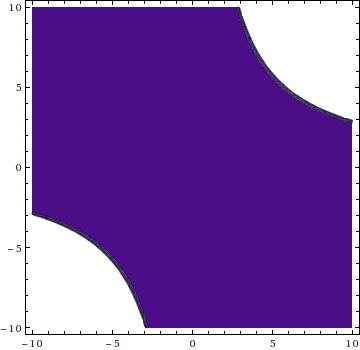 (1)
(3)
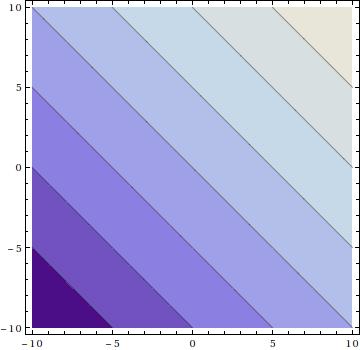 (2)
(4)